Chapter 6: Activity Planning – Part 2
NET481: Project Management
                                          Afnan Albahli
Representing Lagged Activities
Lag activities: are two activities that will be undertaken in parallel but there is a lag between them.
Here tow activities will be undertaken at the same time with some lag between them.
 “Document amendments” will start one day after “Test prototype” starts and finish two days after “Test prototype” ends.
Representing Lagged Activities
Labeling Conventions
There are a number of labeling conventions.
Label convention is a way of entering information on an activity-on-node network.
One labeling convention is the British Standard 4335.
Adding the Time Dimension
After we create the logical network model showing the activities and the interrelationships between those activities. We should think of when each activity will be undertaken.
The critical path approach is concerned with:
Planning the project in a way that it will be completed as quickly as possible.
Identifying the activities where a delay in their execution is likely to affect
The overall end date of the project or
Later activities start dates.
Adding the Time Dimension (cont’d)
For each activity we will estimate its duration.
The network is then analyzed by carrying out the forward pass and a backward pass.
The forward pass:
Calculates the earliest dates at which activities may be started, finished 
Project completion time.
The backward pass:
Calculates the latest dates at which activities may be started, finished, the float and
The critical path.
Example
Example (cont’d)
The project duration=13 weeks
The Critical Path
There will be at least one critical path in the network.
The critical path defines the duration of the project.
Any delay to any of the activities on this critical path will result in a delay of the project completion.
Activity Float:
Difference between the latest start and the earliest start or
Difference between the latest finish and the earliest finish.
Activity Span:
Difference between the latest finish and the earliest start.
It is a measure of the maximum time allowable for the activity.
Example
What is the Activity Spam for:
Activity D: 11-4 =7 weeks
Activity G: 13-10= 3 weeks
Critical Activities
They are those on the critical path.
Activities not on the critical path may become critical. How?
As the project proceeds the activities may use some of their float.
Periodic recalculation of the network is required.
As soon as activities on a particular path use up their float the activities will become critical.
Identifying critical activities is an important step in:
Risk analysis.
Resource allocation.
Project monitoring.
Activity Float
• Time allowed to delay an activity start.
3 different types:
Total float (without affecting the completion of the project) it is the float recorded in the precedence network 
		= Latest start date – Earliest start date
Free float (without affecting the next activity)
		= Earliest start date of next activity – Earliest Finish date of activity(in question)
Interfering float = (total float - free float)
Example
For Activity D 
What is the total float?
Total float= 3 w
What is the free float?
Free float= ES(H)- EF(D)= 9 - 8=1 w
What is the interfering float?
interfering float= 3 - 1=2 w
Shortening the Project Duration
If we want to bring forward the end date of the project, which activities should we try to reduce their durations?
Critical activities.
How can we reduce the time duration for an activity?
More resources.
Working overtime.
Additional staff
Suppose that the duration for activity F is shortened to 8 weeks, calculate the end date of the project.
Activity-On-Arrow Network‭ ‬
Links or arrows represent activities‭. ‬
Nodes represents events‭. ‬
Activity-On-Arrow Network (cont’d)‭ ‬
Rules and Conventions‭ ‬
A project network may have one start node‭. ‬
A project network may have only one end node‭. ‬
A link has duration‭. ‬
Nodes have no duration‭. ‬
Nodes are events‭. ‬
The source node‭. ‬
‬The sink node‭. ‬
‬The intermediate nodes‭. ‬
‬
Activity-On-Arrow Network (cont’d)‭ ‬
Time moves from left to right‭. ‬
Nodes are numbered sequentially‭. ‬
A network may not contain Loops‭. ‬
A network may not contain dangles‭. ‬
‬
‬
Sequential numbering‭ ‬
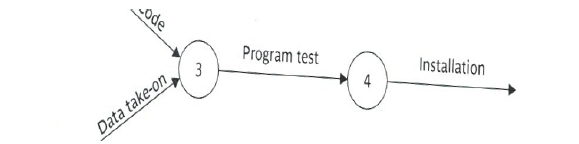 A loop
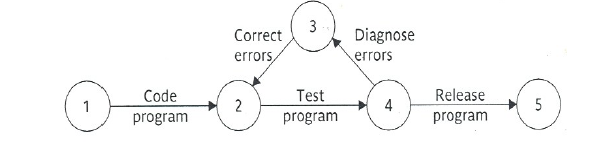 A Dangle‭ ‬
Exercise‭ ‬
what is wrong with the following‭?
Exercise‭ ‬
what is wrong with the following‭?
Exercise‭ ‬
what is wrong with the following‭?
Dummy Activities‭ ‬
Suppose that in a project‭, 
Before you can start‭ “coding the software” ‬you need to‭: ‬
“Specify the hardware”
“Design data structures”. 
Before placing an order you only need to‭: ‬
“Specify the hardware” ‬
Dummy Activities‭ ‬
Resolving the error using a dummy activity‭. ‬
Dummy activities‭: ‬
Are used to aid in the layout of network drawings‭. ‬
‬
Lagged Activities‭ ‬
We represent lagged activities with a pair of dummy activities‭. 
‬
‬
Activity Labeling‭ ‬
Divide the node circle into quadrants‭: ‬
Event number‭ ‬
Earliest and latest dates by‭ ‬which the event will occur‭. 
slack‭ ‬
‬
‬
Network Analysis‭
The Forward Pass‭: ‬it is carried out to calculate‭: ‬
the earliest date on which each event may be achieved and‭ ‬
the earliest dates on which each activity may be started and‭ ‬
completed‭. ‬
The earliest date for an event is the earliest date by which all‭ ‬
activities upon which it depends can be completed‭. ‬
‬
‬
‬
Network Analysis‭ (cont’d)
The Backward Pass‭: ‬The second stage is to carry out a‭ ‬
backward pass to calculate‭: ‬
the latest date at which each event may be achieved‭, ‬and‭ ‬
each activity started and finished‭ , ‬without delaying the‭ ‬
end date of the project‭. ‬
The latest date for an event is the latest date by which all‭ ‬
immediately following activities must be started for the‭ ‬project 
to be completed on time‭. ‬
The Slack is the difference between the latest date and the‭ ‬
earliest date for an event‭. ‬
‬
‬
‬
Network Analysis‭ (cont’d)
The critical path in the activity-on-arrow network is‭: ‬
The path joining all nodes with a‭ ‬”zero”‭ ‬slack‭. ‬
The longest path through the network‭. ‬
‬
‬
‬
Example
Activity-on-Arrow Network‭.CPM Network‭
The project duration is‭: ‬13‭ ‬weeks‭. ‬ ‬